Créer une infographie
1
Quelques conseils
M. Drouet et E. Suel, lycée Jules Verne Limours
Kesako ?
2
Un visuel qui permet de présenter des informations ou des données
M. Drouet et E. Suel, lycée Jules Verne Limours
Exemples : créer une application mobile?
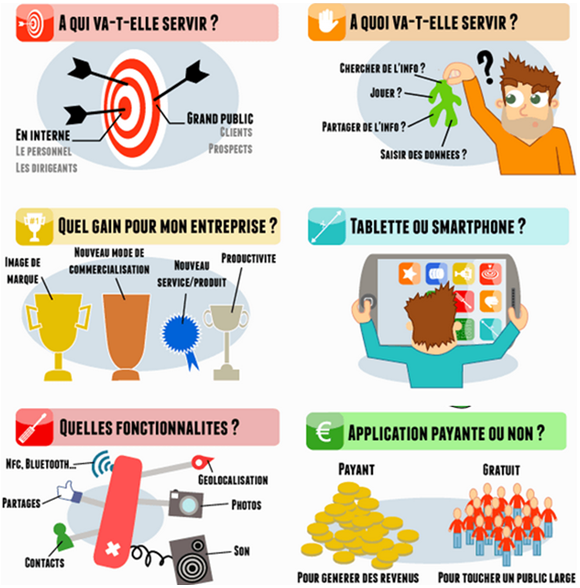 3
M. Drouet et E. Suel, lycée Jules Verne Limours
Une bonne infographie ?
4
Données pertinentes, sources indiquées 
Conception claire
Palette couleurs limitée
Graphiques simples
Lien entre les parties
Respect de la hiérarchie des informations
Contrôle des chiffres et des données (graphique et nombres)
M. Drouet et E. Suel, lycée Jules Verne Limours
C’est une histoire à partager…
5
Commencer par une bonne question !
Rechercher une réponse émotionnelle
Réduire le texte
Choisir une police lisible
M. Drouet et E. Suel, lycée Jules Verne Limours
Quelques types d’infographie
6
Article
Liste
Comparaison
Organigramme
Carte
Graphique
Frise chronologique
M. Drouet et E. Suel, lycée Jules Verne Limours
7
M. Drouet et E. Suel, lycée Jules Verne Limours
Les outils en ligne
8
Piktochart, 
Infogr.am, 
Easel.ly.

10 conseils pour créer une infographie
http://wikiclic.com/10-conseils-pour-creer-une-infographie/
Créer une infographie sur Easel.ly
https://scolawebtv.crdp-versailles.fr/?id=1896
Créer une infographie sur Piktochart
https://www.youtube.com/watch?v=eaHyLDIWPz8
M. Drouet et E. Suel, lycée Jules Verne Limours
A vous !
9
Mettre en pratique les conseils donnés et créer une infographie pour présenter la place du français dans le monde
M. Drouet et E. Suel, lycée Jules Verne Limours